Archaeological Institute of America
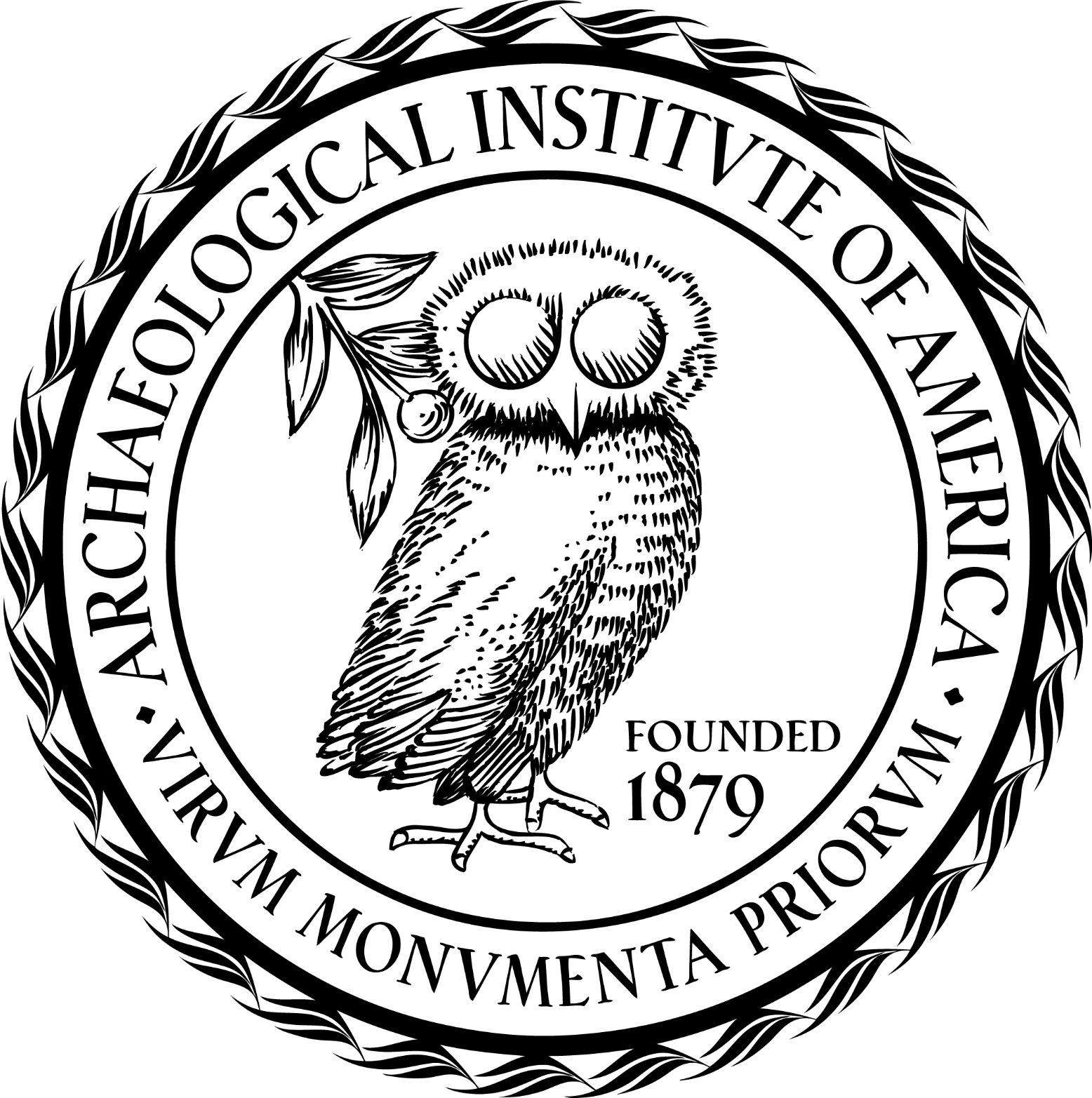 excavate
educate
advocate
The Danyale Z. English Lecture
www.archaeological.org